7. razred - GLAZBENA KULTURA-
( 24.3. – 30.3.2020. )
Orkestar ,Letovanić - obrada
Ishodi: 
Učenik će moći objasniti pojam orkestar i imenovati različite vrste orkestara. 
Učenik će znati prepoznati vrstu orkestra tijekom slušanja.
Slušanje : Letovanić https://www.youtube.com/watch?v=MqchBUULV44
Letovanić, Letovanić,selo pokraj Kupe, Letovanić, Letovanić,selo pokraj Kup’.Šajda, rajda, oči plaveselo pokraj Kupe,šajda, rajda, oči plave,selo pokraj Kup’. U njemu su, u njemu su cure ko jabuke,u njemu su, u njemu sucure ko jabuk’. Šajda, rajda, oči plavecure k’o jabuke, šajda, rajda, oči plave,cure ko jabuk’.Berem grožđe, berem grožđejagode ostavljam,Berem grožđe, berem grožđejagode ostav'.Šajda, rajda, oči plavejagode ostavljam,šajda, rajda, oči plave,jagode ostav’.
Odredi :
 Izvođački sastav: 
Tempo : 
Vrsta glazbe ( popularna, klasična, rock, tradicijska) : 

* ZAPIŠI SVOJE ODGOVORE U BILJEŽNICU !

Pokušaj i ti pjevati uz snimku :
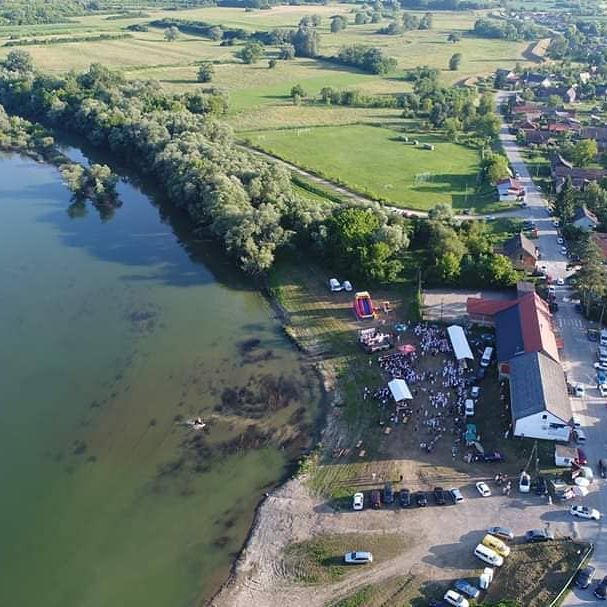 ORKESTAR( PROČITAJ ZADATKE, ODGOVORE ZAPIŠI U BILJEŽNICU)
Pročitaj tekst u udžbeniku (str. 62).
Objasni imena orkestara prema glazbalima od kojih su sastavljeni.
Utvrdi razmještaj pojedinih skupina u orkestru i njihovu brojnost gledajući sliku.
Promotri raspored instrumenata u simfonijskom orkestru
Slušanje:
Slušanje B. Britten: Varijacije i fuga na Purcellovu temu. ( skladba se nalazi na vašim cd- ima uz udžbenik) 

Zadatak za slušanje: prepoznati pojedine skupine glazbala simfonijskog orkestra
Kratko odgovori na pitanja:
Od kojih se glazbala sastoji barokni orkestar?
Koje tri temeljne skupine svirača tvore simfonijski orkestar?
Što znači naziv filharmonija?

Klikni na link na slijedećem slajdu za svoj razred i postavi svoje odgovore !
Klikni na link za svoj razred i postavi svoje odgovore !
7. a
http://linoit.com/users/irenamaras001/canvases/7.a%20r.%20-%20Orkestar%2C%20Letovani%C4%87
7.b http://linoit.com/users/irenamaras001/canvases/7.b%20razred%2C%20Orkestar%2C%20Letovani%C4%87
7.c 
http://linoit.com/users/irenamaras001/canvases/7.%20c%20r%20%3B%20Letovani%C4%87%2C%20Orkestar%20
Kraj!
Novi zadatak bit će postavljen u učionici 31.3.2020. 

Učiteljica Irena